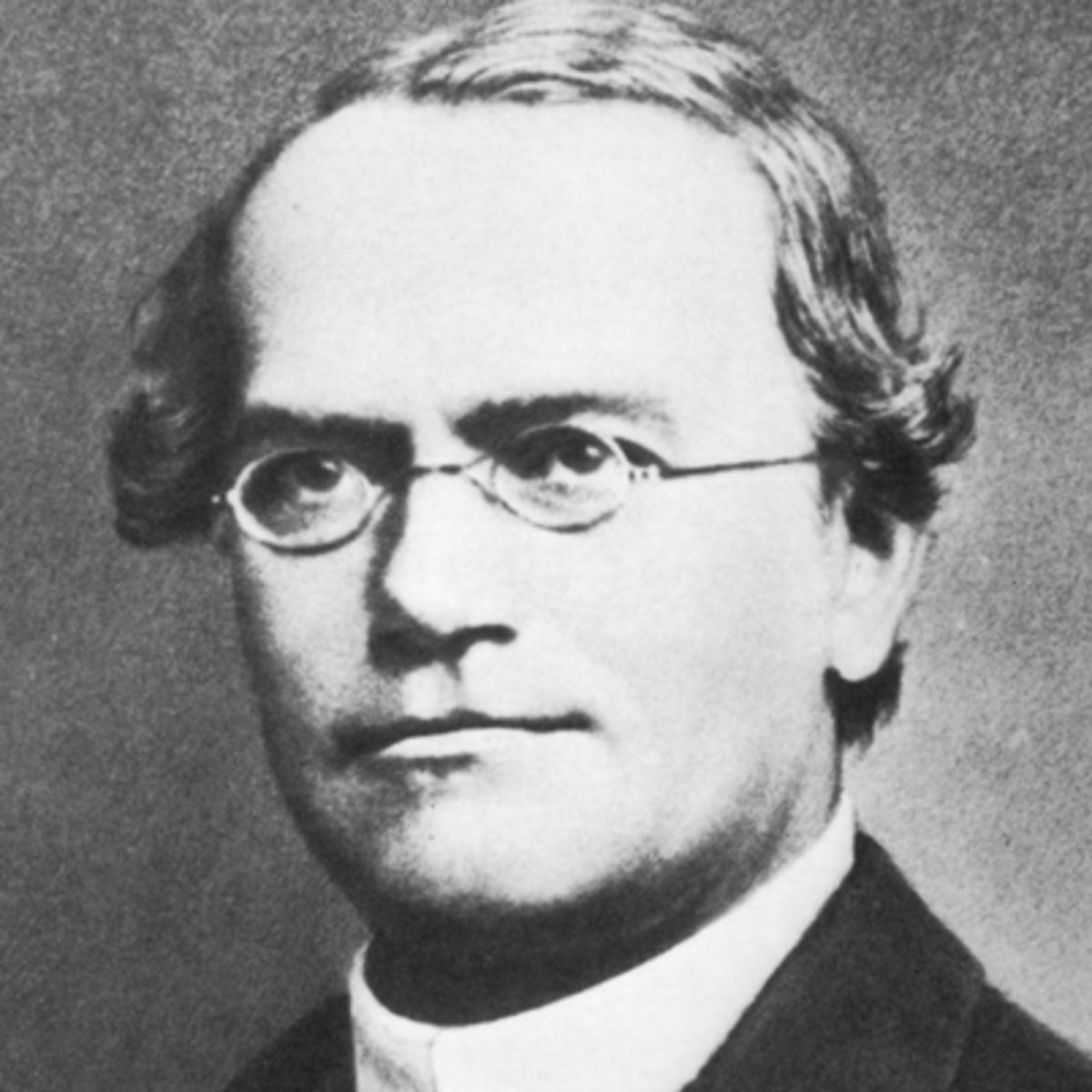 Laws of Inheritance
Mendel
Mendel’s First Law
The law of Segregation
Two alleles in a gene separate to form a gamete
Mendel’s Second Law
The Law of Independent Assortment states that when alleles separate at random independently.
Mendel’s Third Law
The Law of Dominance states that the dominant allele will mask the recessive allele in all traits.